Sikkerhedskultur
Et spørgsmål om trivsel og sundhed
SIKKER – styrket fokus på arbejdsulykker i Københavns Kommune
Sidehoved
1
[Speaker Notes: Denne PowerPoint præsentation har til formål at facilitere et møde I MED-gruppen om sikkerhedskultur. Det er første led og videreføres i PowerPoint 2, hvor drøftelsen videreføres til medarbejdergruppen.

I løbet af PowerPoint-præsentationen vil du som facilitator kunne læse notater her i notat-sporet. Du vil kunne hente inspiration og uddybende bemærkninger om de konkrete slides. 

PowerPoint-præsentationen tager ca. 1½ time at gennemføre. 

Senere i præsentationen indgår en film, som I kan vælge at fravælge, hvis I prioriterer, at brugen tiden på dialog.]
Møde i MED
Sidehoved
2
3
Dagsorden for dagens møde
Velkommen til møde om sikkerhedskultur i MED-gruppen
 
Hvad er en aktiv sikkerhedskultur og hvorfor arbejde med det?

Hvad er en god og sund sikkerhedskultur?

Afslutning og eventuelt
[Speaker Notes: Gennemgås som det står. Overordnet formål er at igangsætte dialogen omkring sikkerhedskulturen. Sikkerhedskulturen er et væsentlig aspekt i forebyggelsen af arbejdsulykker og spiller en central rolle i arbejdspladsens sikkerhed. 

I første omgang vil det blot være MED, der skal tage drøftelsen, men for at det får liv på arbejdspladsen, er det også lagt op til, at den gode dialog viderebringes til alle medarbejdere. Derfor skal denne seance starte drøftelse om sikkerhedskulturen.]
Sidehoved
4
Indledende drøftelse
Hvad forstår I ved en sikkerhedskultur?

Hvordan kommer jeres sikkerhedskultur til udtryk i det daglige?

Hvordan skaber vi en god sikkerhedskultur hos os?
[Speaker Notes: Drøft med siddemakkeren i 5-10 min.

Lav herefter en fælles opsamling ca. 10 min.]
Sidehoved
5
Sikkerhedskultur - hvad snakker vi om?
En sikkerhedskultur er de fælles værdier, vaner, opfattelser og handlinger, der har betydning for, hvordan vi forebygger risici og ulykker.

Det kan fx dreje sig om:
Er vi enige om sikkerheden på arbejdet?
Kan vi snakke om vores (sikkerheds)adfærd på en god og konstruktiv måde?
Har vi prioriteret sikkerheden?
[Speaker Notes: Sikkerhedskulturen handler med andre ord om den måde ledelse og medarbejdere tænker, taler og forholder sig til sikkerhed og det at forebygge arbejdsulykker.]
Sidehoved
6
Hvad kan et fokus på vores sikkerhedskultur bidrage til?
Rykke et fokus fra ikke blot at håndtere ulykker når det sker, men aktivt forebygge at ulykker sker

Forskningen viser, at arbejdspladser med en proaktiv sikkerhedskultur har færre ulykker

Bidrage til et positivt og ansvarligt arbejdsmiljø

Forhindre fejl og gentagende ulykker ved en løbende dialog om sikkerheden

Mindske sygefraværet og mistrivsel
Sidehoved
7
Hvordan kan vi arbejde med sikkerhedskulturen?
Ledelsesengagement: Aktiv interesse og engagement i sikkerhed fra ledelsens side. Tydelig prioritering.

Medarbejderinvolvering: Aktiv deltagelse fra medarbejderne i identifikation og løsning af sikkerhedsproblemer. Fx at registrere ulykker og andre hændelser.

Tydelige procedurer: Vi ved, hvad vi skal gøre, når uheldet sker og hvad vi skal gøre for at undgå det. Fx en risikovurdering.

En sikker adfærd: Har vi en adfærd i hele organisationen, der understøtter en god sikkerhedskultur? 

En psykologisk tryg kultur: Kan vi snakke om vores egen uhensigtsmæssige adfærd?
8
IGLO-modellen
Hvordan kan vi arbejde med sikkerhedskulturen?
	- Eksempler hentet fra AT-kvikguide til forebyggelse af arbejdsulykker
Ledelse:
Gå forrest og vær en 
rollemodel. 

Tag godt imod forslag 
fra medarbejderne der 
kan forbedre sikkerheden.
 
Sikre at nye medarbejdere får
en grundig introduktion.
Organisation:
Tænk sikkerhed ind i 
alle relevante processer 
og opgaver. 

Sørg for, at både medarbejdere og ledere 
ved, hvem de skal 
kontakte med forslag 
om at forbedre sikkerheden. Supplér eventuelt med en risikovurdering.
Gruppe:
Sæt fokus på sikkerhed ved at tale om det. 

Skab en kultur, hvor det er i orden at tale om fejl, så man kan lære af det. 

Fokusér på at forebygge - ikke på hvem der har skylden.
Individ:
Følg sikkerhedsreglerne, 
og få dine kolleger til at 
gøre det samme. 

Reagér hvis du ser 
noget, der kan føre til 
en ulykke. 

Bidrag med gode idéer 
til at forbedre sikkerheden.
Sidehoved
9
Film
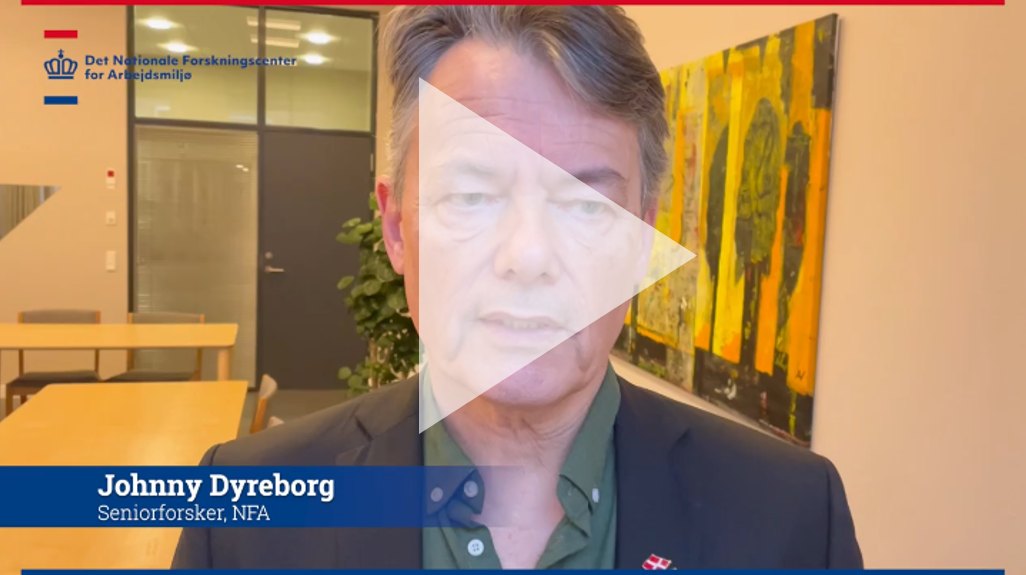 www.video.kk.dk/video/94116453/hvad-er-sikkerhedsklima-og-kultur
Sidehoved
10
Hvad kan ledelsen gøre?
Tydelig kommunikation
Vigtigt at kommunikere tydelige forventninger til sikkerhedsproceduren og synliggøre vigtigheden af sikkerhed som en kerneværdi i organisationen

Oplæring og instruktion
Sørg for, at der er tilstrækkelige kompetencer, uddannelse og viden om sikkerhedsproceduren

Vær en rollemodel
Vigtigt at ledelsen er en rollemodel for sikker adfærd og overholde de samme standarder, de forventer af medarbejderne

Involvering og dialog
Skab en åben dialog om sikkerhedsspørgsmål og opfordre medarbejderne til at rapportere potentielle risici
[Speaker Notes: Ledelsen spiller en særlig rolle i forhold til en stærk sikkerhedskultur. Både i forhold til at være rollemodel for sine medarbejdere, men også at inddrage medarbejderne i løsningen og identificeringen af sikkerhedskulturen.]
Sidehoved
11
Bevægelser og adfærd
Foregangsmand:
Hvordan er man en god foregangsmand hos os? 
Som medarbejder 
Som leder 
Som AMR
Som MED
Et fælles ansvar:
Hvordan påtaler og taler vi om hinandens sikkerhedsadfærd på en god måde?

Hvilken (sikkerheds)adfærd ønsker vi mere eller mindre af?
[Speaker Notes: For at kunne arbejde med sikkerhedskulturen, er vi nødt til at kigge på vores adfærd og handlinger. Sikkerhedskulturen er den måde vi tænker, taler og forholder os til sikkerhed på. Derfor bliver vi også nødt til at kigge på vores egne og kollegers adfærd. 

Prøv indledningsvis at drøfte, hvordan man er en god foregangsmand hos jer. Brug 10 min til en fælles snak. Hvad kræver det af os?

Herefter brug 15 min til at drøfte, hvordan man giver hinanden god feedback på hinandens adfærd samt, hvilken adfærd vi ønsker mere eller mindre af. 

Husk at notere i arbejdsarket.]
Sidehoved
12
Dialog i MED
Tag udgangspunkt i jeres MED-udvalg og drøft nedenstående udsagn – er I enige eller uenige?

Jeg får den nødvendige vejledning og instruktion i sikker udførelse af arbejdet
Ledelsen opmuntrer medarbejderne til at arbejde sikkert, selv når arbejdsplanen er stram
Ledelsen inddrager medarbejderne i beslutninger vedrørende sikkerhed
Vi hjælper hinanden med at arbejde sikkert, selv når arbejdsplanen er stram
Vi mener, at mindre ulykker er en normal del af det daglige arbejde
[Speaker Notes: Som det sidste - sid for dig selv og svar på disse spørgsmål. Brug 5 min.

Lav en fælles opsamling og snak om hvor meget I er enige i.]
Sidehoved
13
Næste skridt
Med udgangspunkt i de gode dialoger, kan I videreføre snakken i medarbejdergruppen.

Tilegn næste dagsorden for jeres P-møde til en snak om sikkerhedskulturen.

Brug slidepakken som redskab for dig som facilitator.
Sidehoved
14
Tjekliste for en sikkerhedskultur
En god sikkerhedskultur har disse fundamenter:
Effektive metoder til at informere og konsultere medarbejderne
Erkendelse af at alle har en rolle at spille
Forpligtelse og engagement hos ledelsen til at involvere medarbejderne
Samarbejde på tværs af afdelinger og medarbejdere
Høj kvalitet i oplæring
[Speaker Notes: Sidste slide kan I bruge til en evaluering og vurdering af, hvorvidt I kan genkende det fra jeres egen arbejdsplads. 

Fundet via: NUL ARBEJDSULYKKER er et kampagnesamarbejde mellem Arbejdstilsynet og Industriens Branchearbejdsmiljøråd koordineret af AT, DI og CO-I. ”Forebyggelse af arbejdsulykker Sikkerhedskultur”]